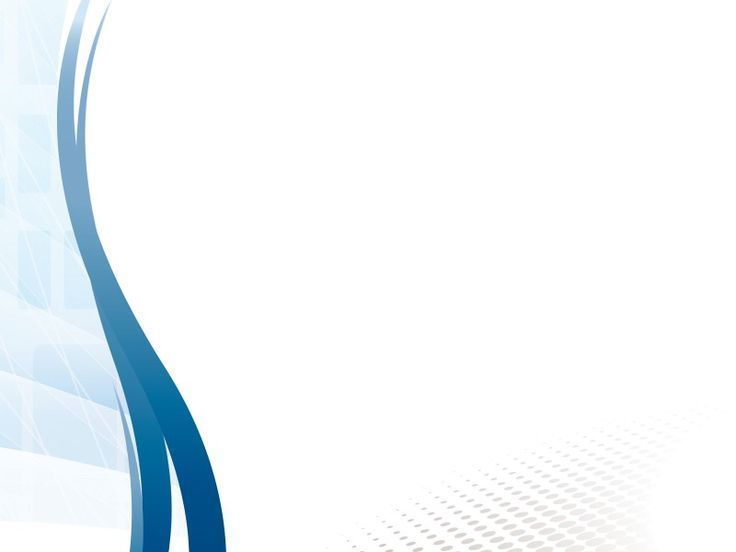 Programa: 
Brasil Mais
 Produtivo
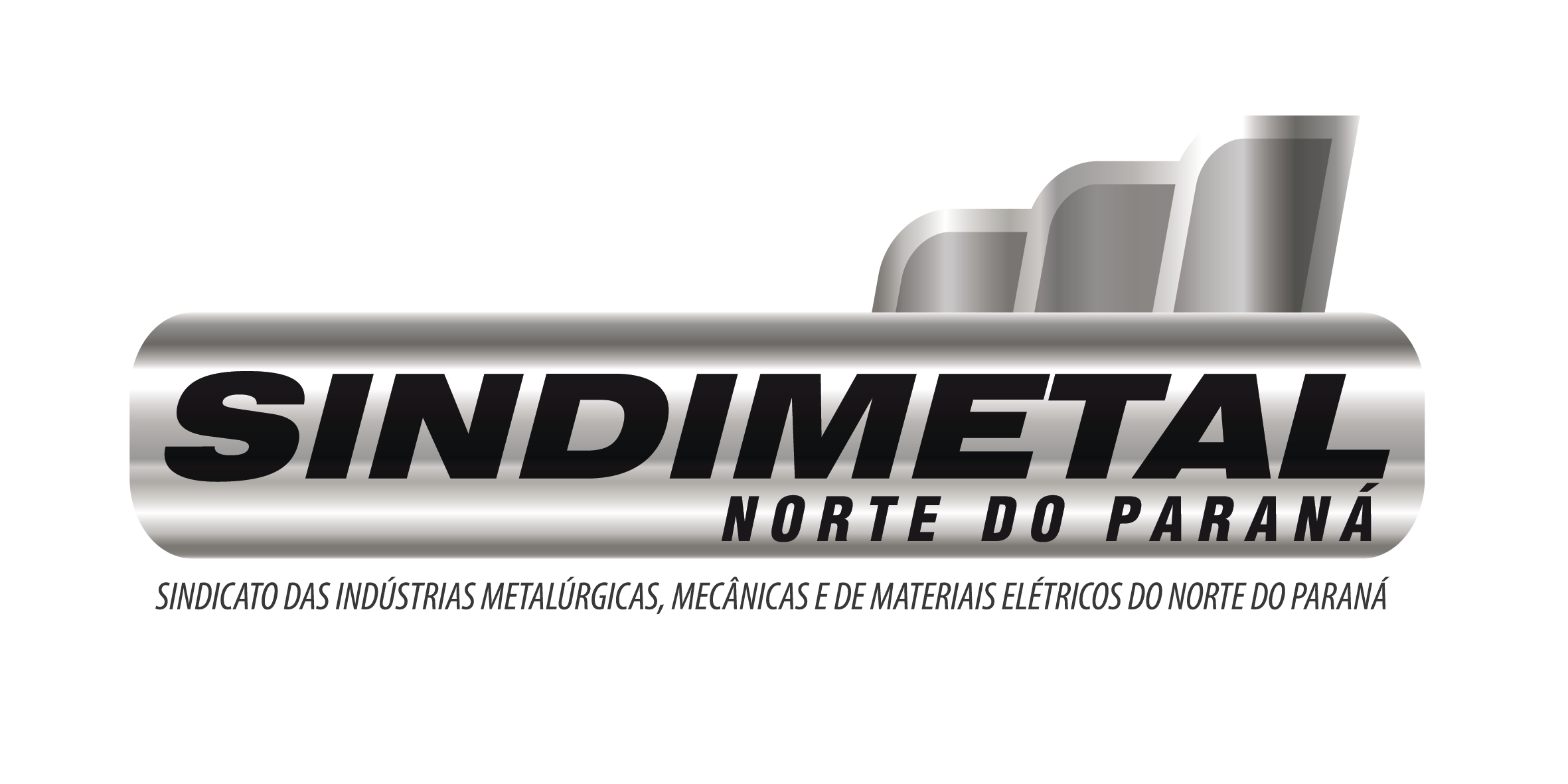 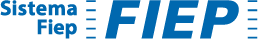 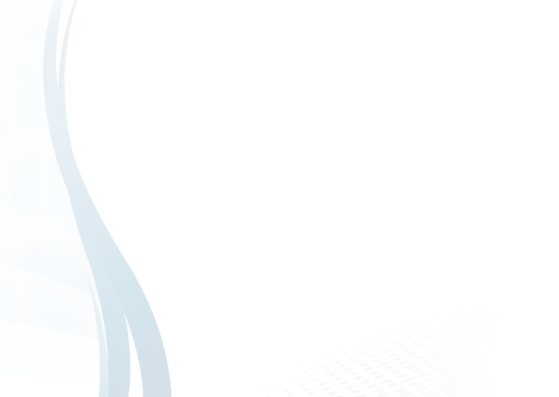 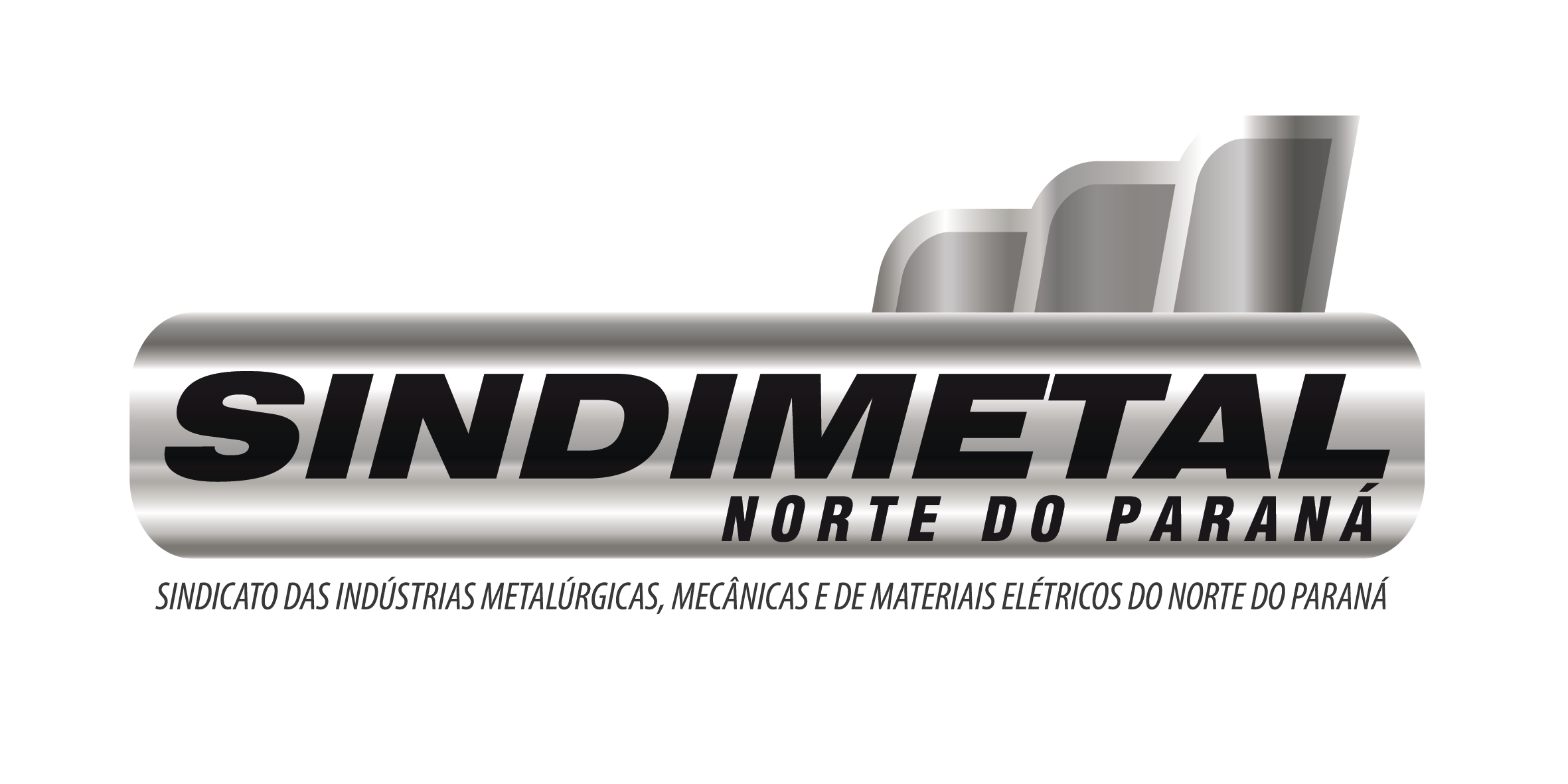 FORMAS DE ABORDAGEM COM AS EMPRESAS
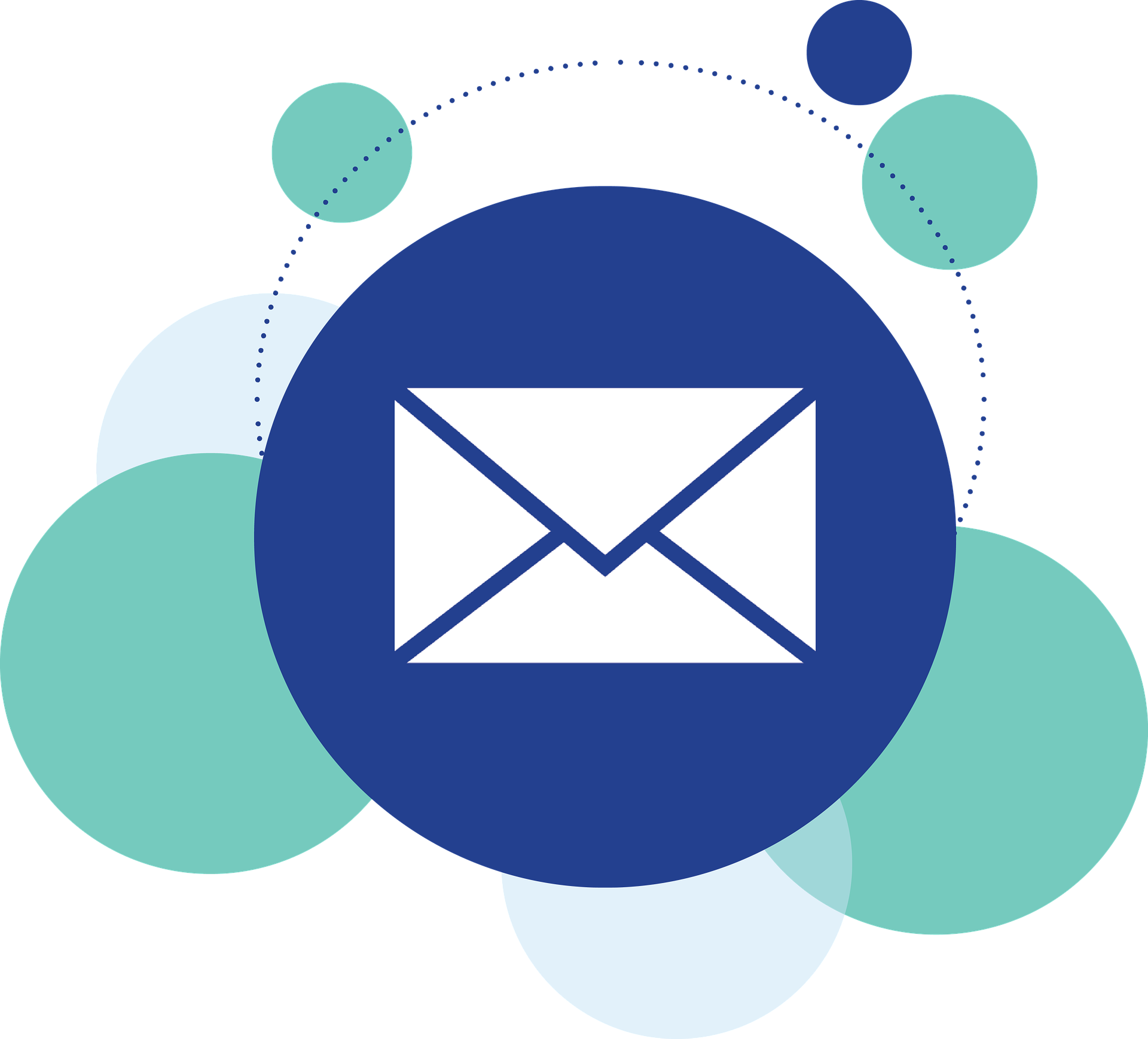 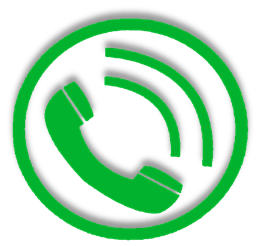 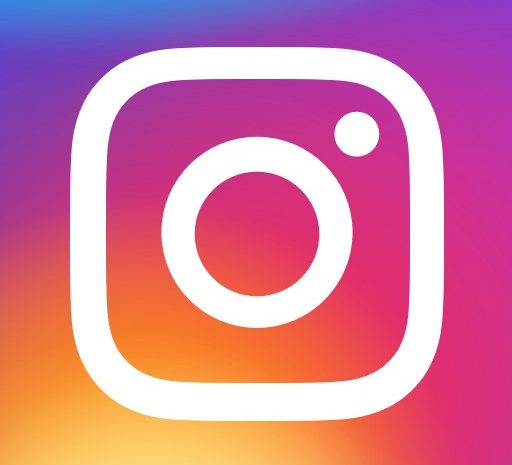 Envio de e-mail marketing 
pela Locaweb
Ligações
 Telefônicas
Publicações
 no Instagram
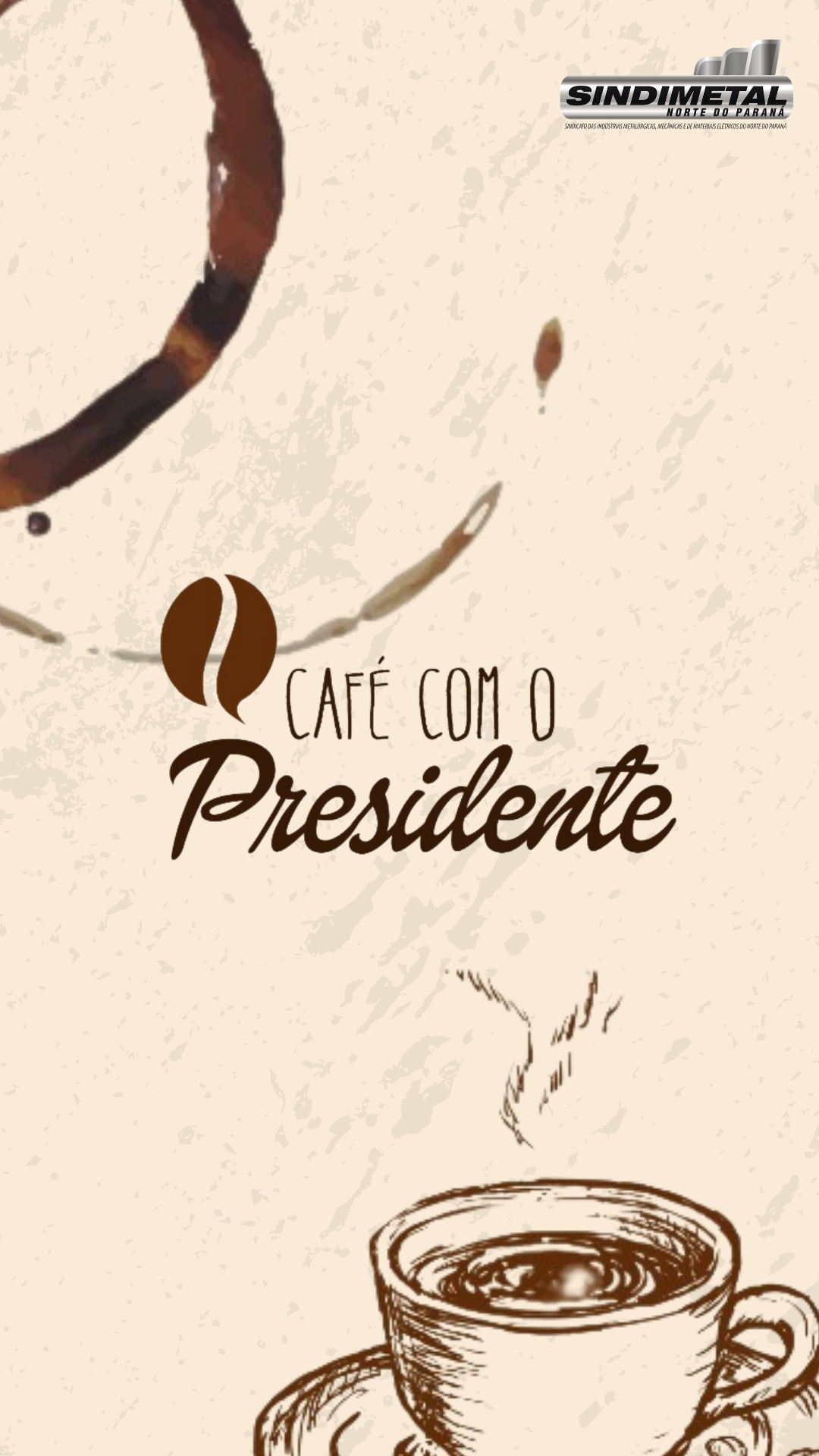 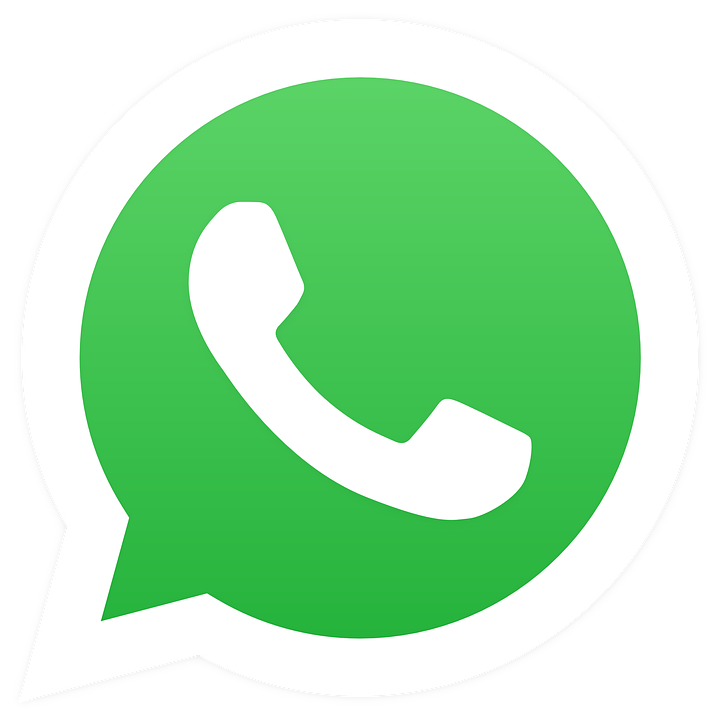 E-mail: Café com o Presidente: Brasil Mais Produtivo é um 
sucesso de adesão.
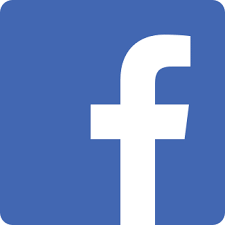 Mensagens 
pelo 
WhatsApp
Publicações
 no Facebook
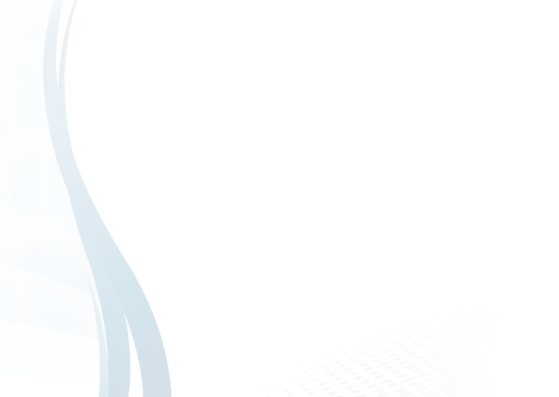 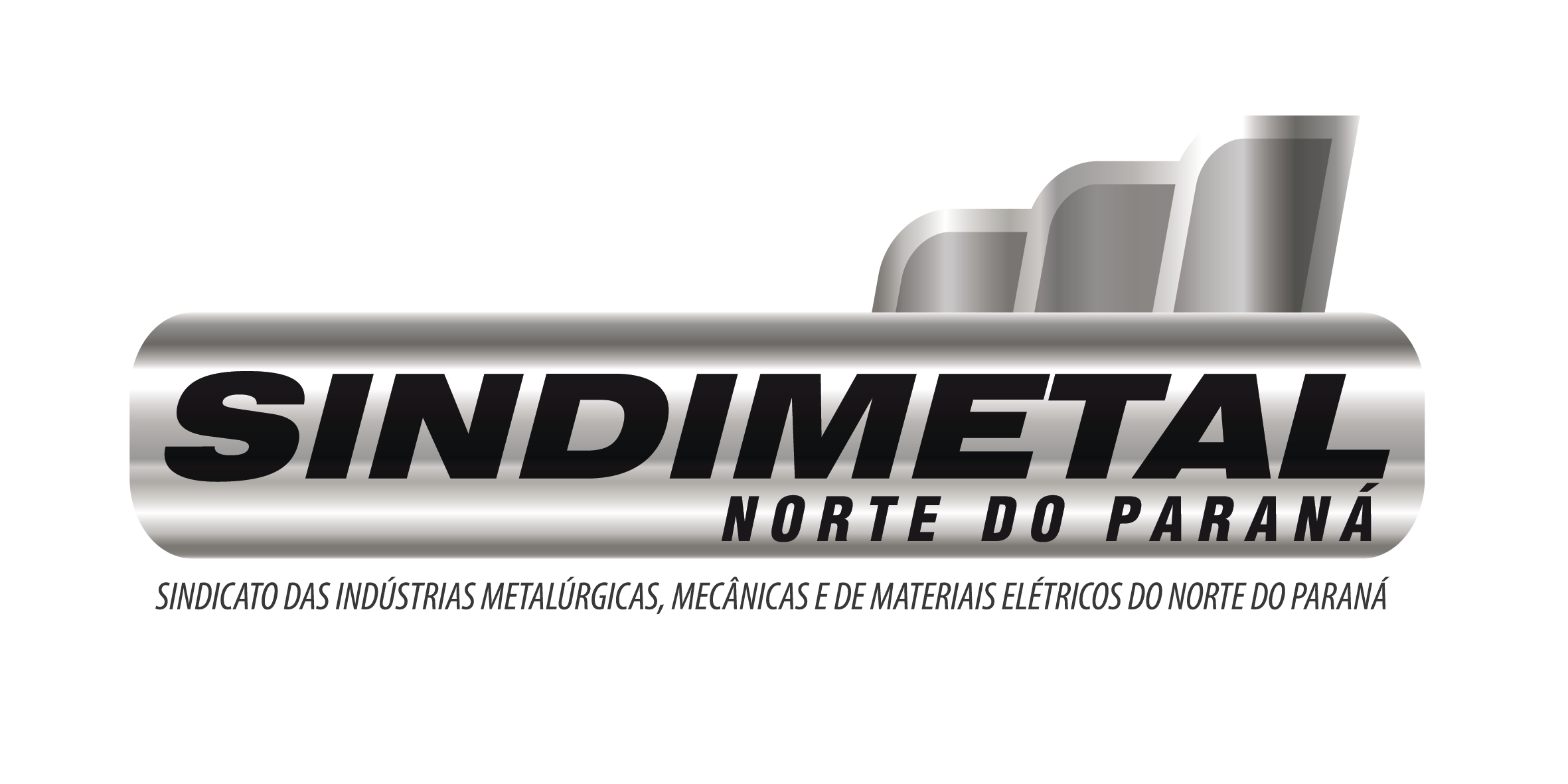 RESULTADO EM ADESÕES
A divulgação do Brasil + resultou em 18 adesões nos primeiros 45 dias.
36 Empresas associadas aderiram ao Programa.
05 Empresas não associadas aderiram ao Programa.
NOVAS ASSOCIADAS
03 novas associadas, devido ao desconto do Brasil Mais
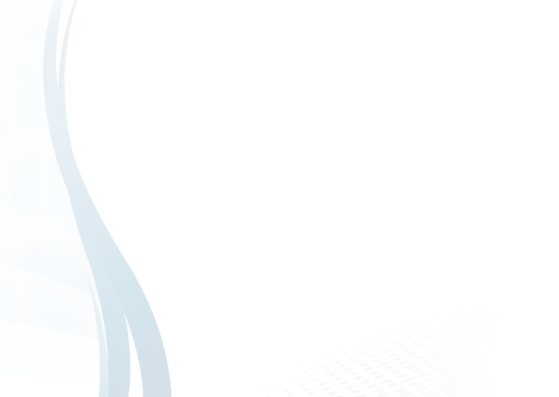 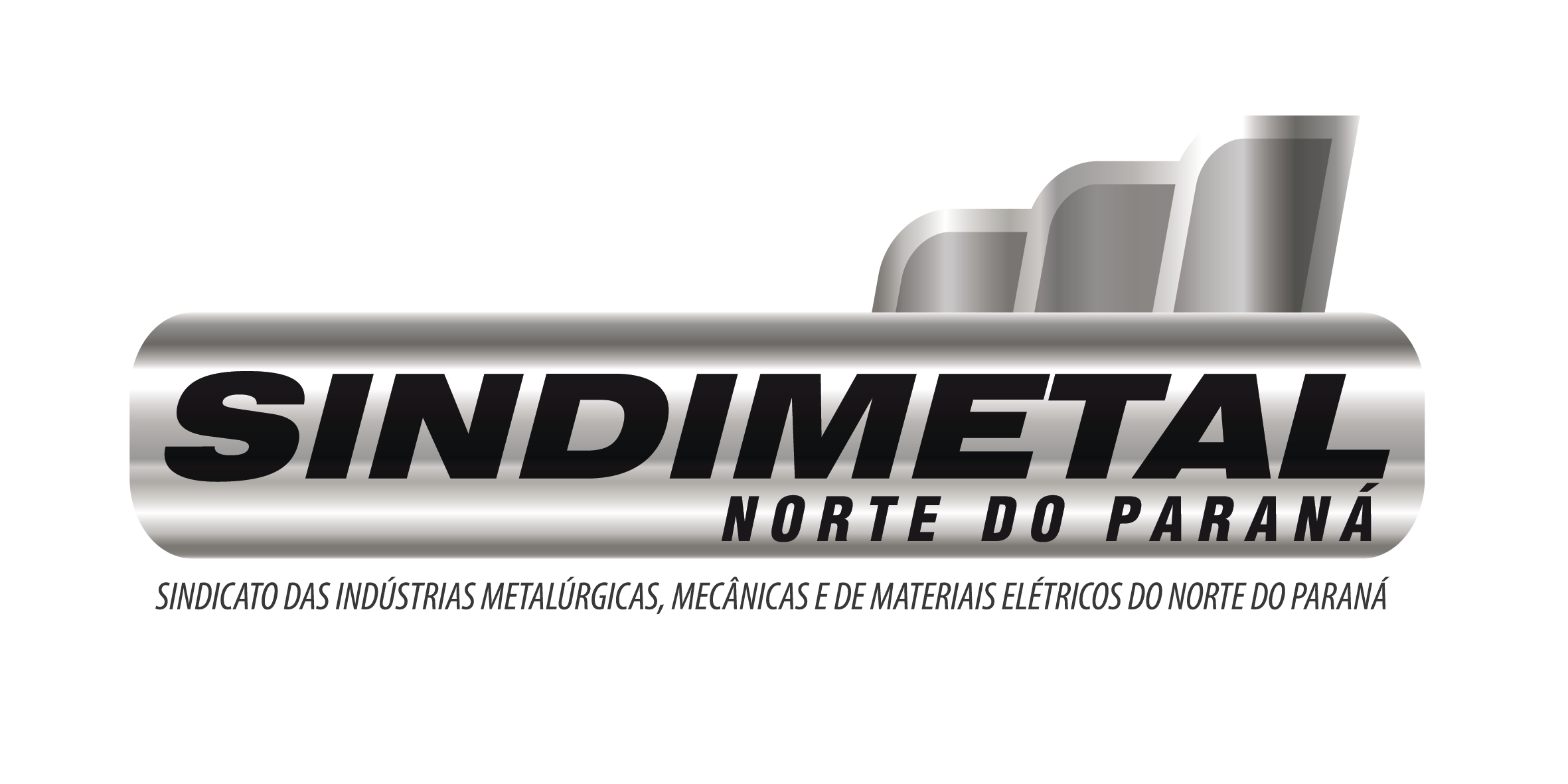 RESULTADOS FINANCEIROS:
Em tempos em que Sindicatos precisam melhorar seus rendimento$, o Brasil Mais foi uma excelente ação. 

Tivemos como “bonificação” da Fiep, por adesões ao programa, o valor total de R$15.500,00. 
Além de ser um programa que leva resultados para as empresas, proporcionou ao Sindimetal um caixa a mais para investir na entidade. Um verdadeiro ganha-ganha!
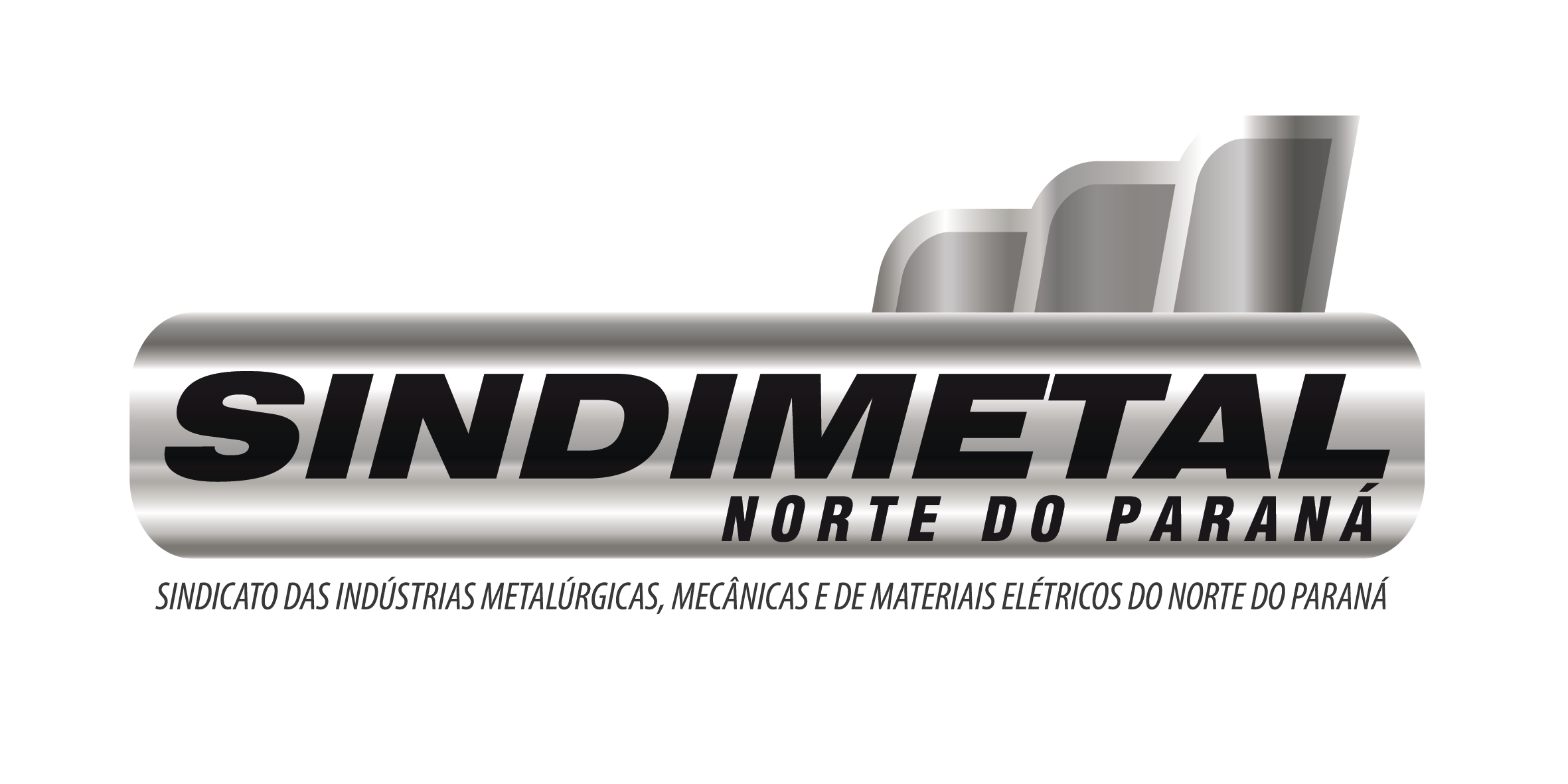 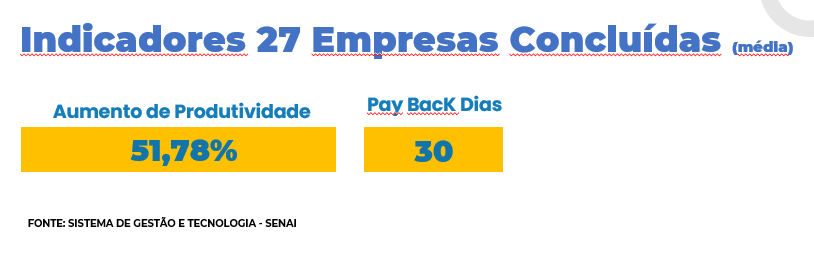 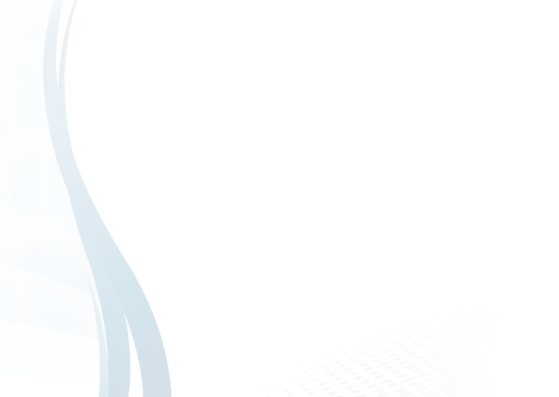 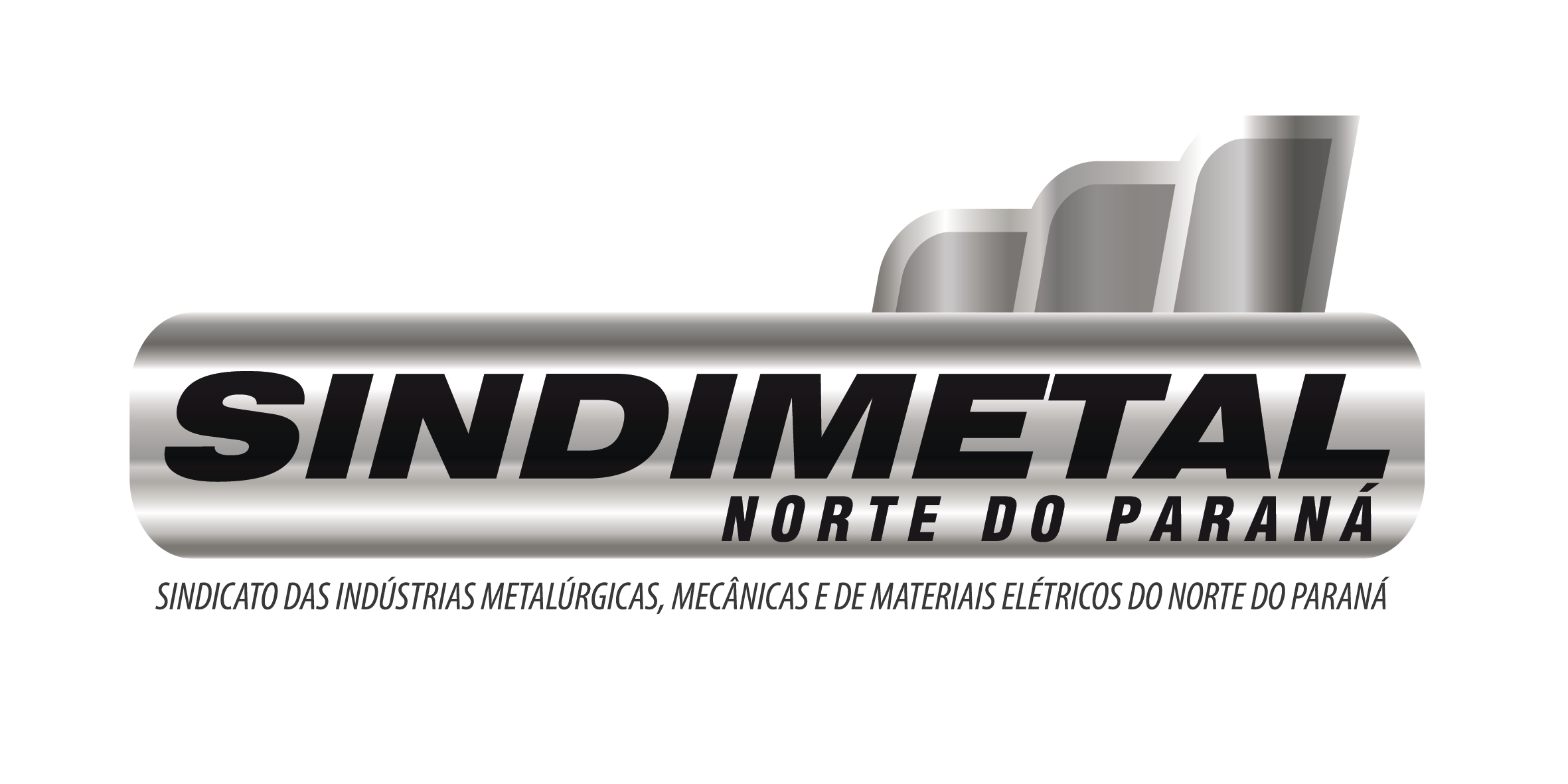 MUITO OBRIGADA!
Juliana Quini
atendimento@sindimetalnortepr.com.br
43 3337-6565 / 43 9.9928-4623